Arroyo Simi Bridge Suicide Prevention Task Force Update
Presentation to the Ventura County Transportation Commission
September 6, 2024
Origin & Purpose
Arroyo Simi Bridge built in 1993
Elevated number of suicides and suicide attempts
Informal efforts to address issue since at least 2014
Caltrans installed Crisis Line Signs in 2018
Task Force initiated in 2022 to give structure to suicide prevention efforts related to transportation infrastructure 
Two-pronged approach
Physical solutions
Community-based solutions
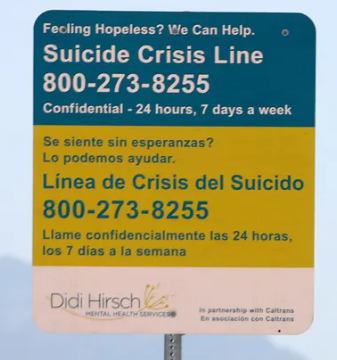 [Speaker Notes: A very small percentage of suicides and suicide attempts occur on transportation infrastructure such as bridges, but when they do occur, they tend to be particularly highly visible to the community and cause trauma to witnesses and first responders.]
Physical Solutions
[Speaker Notes: Barrier fence purpose is not to stop all suicide attempts, but to provide additional time to intervene and for first responders to arrive]
Physical Solutions
Barrier Fence Examples
Vincent Thomas Bridge (San Pedro)
Cold Springs Bridge (SR-154 Santa Barbara County)
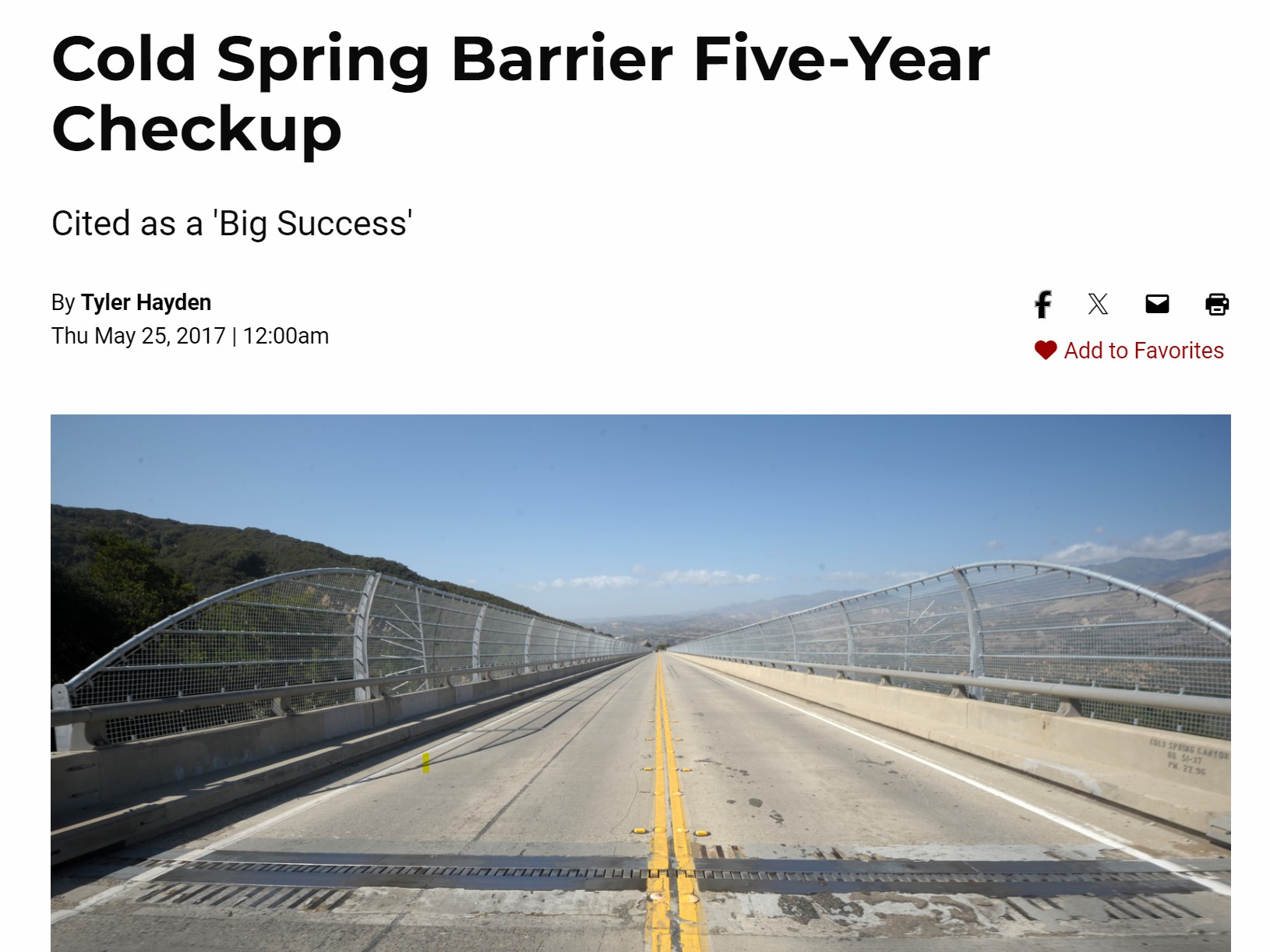 Santa Barbara Independent
https://www.independent.com/2017/05/25/cold-spring-barrier-five-year-checkup/
100% PS&E:				07/03/2024 (A)
RW Certificate:				06/21/2024 (A)
Ready to List (RTL):			08/02/2024 (A)
Construction Funds Allocation by CTC:	10/18/2024 (T)  
Advertise the Project:			11/19/2024 (T)
Bid Open:				01/08/2025 (T)
Award:					02/05/2025 (T)
Approve Contract:			03/05/2025 (T)

Construction duration 95 Working Days, approximately 5 months 
Construction activities complete within 2025 Calendar year
Barrier Fence
Project Schedule
Project Timeline Targets
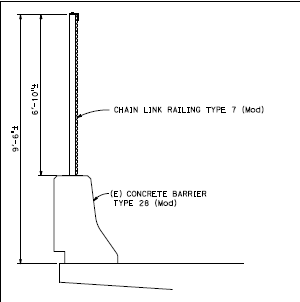 Safety Barrier System
Barrier Fence Design & Engineering
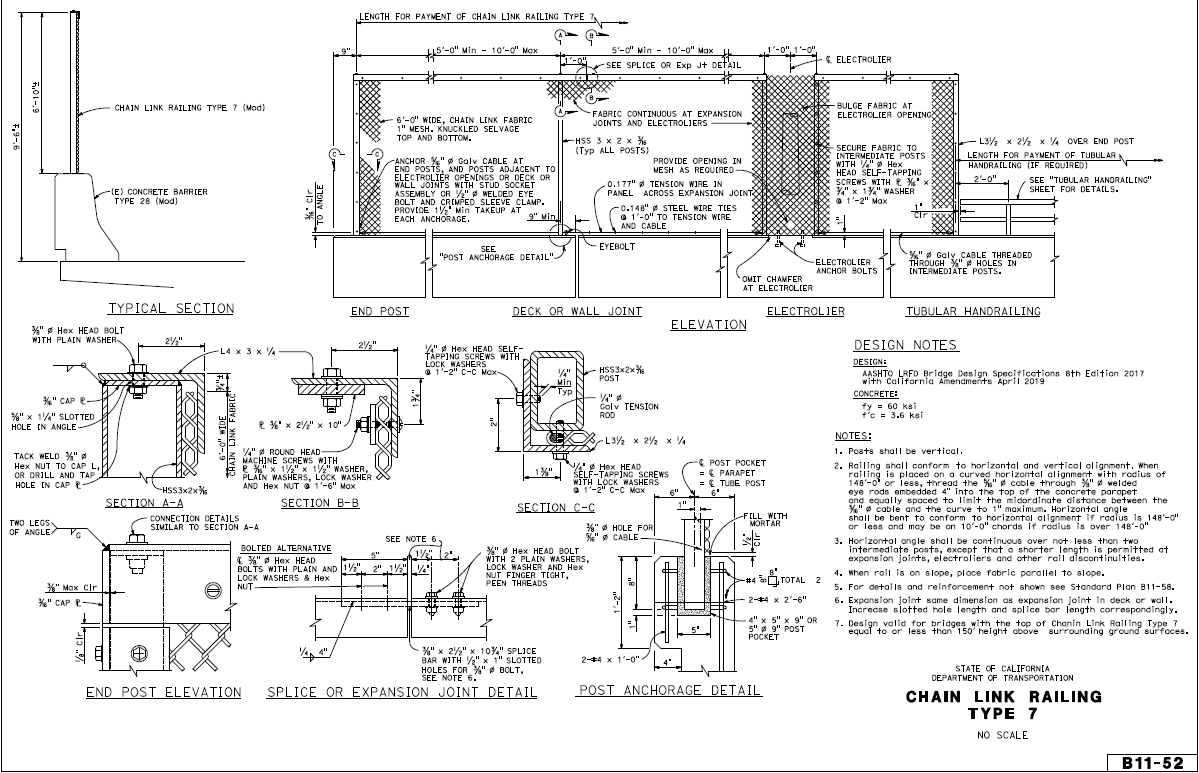 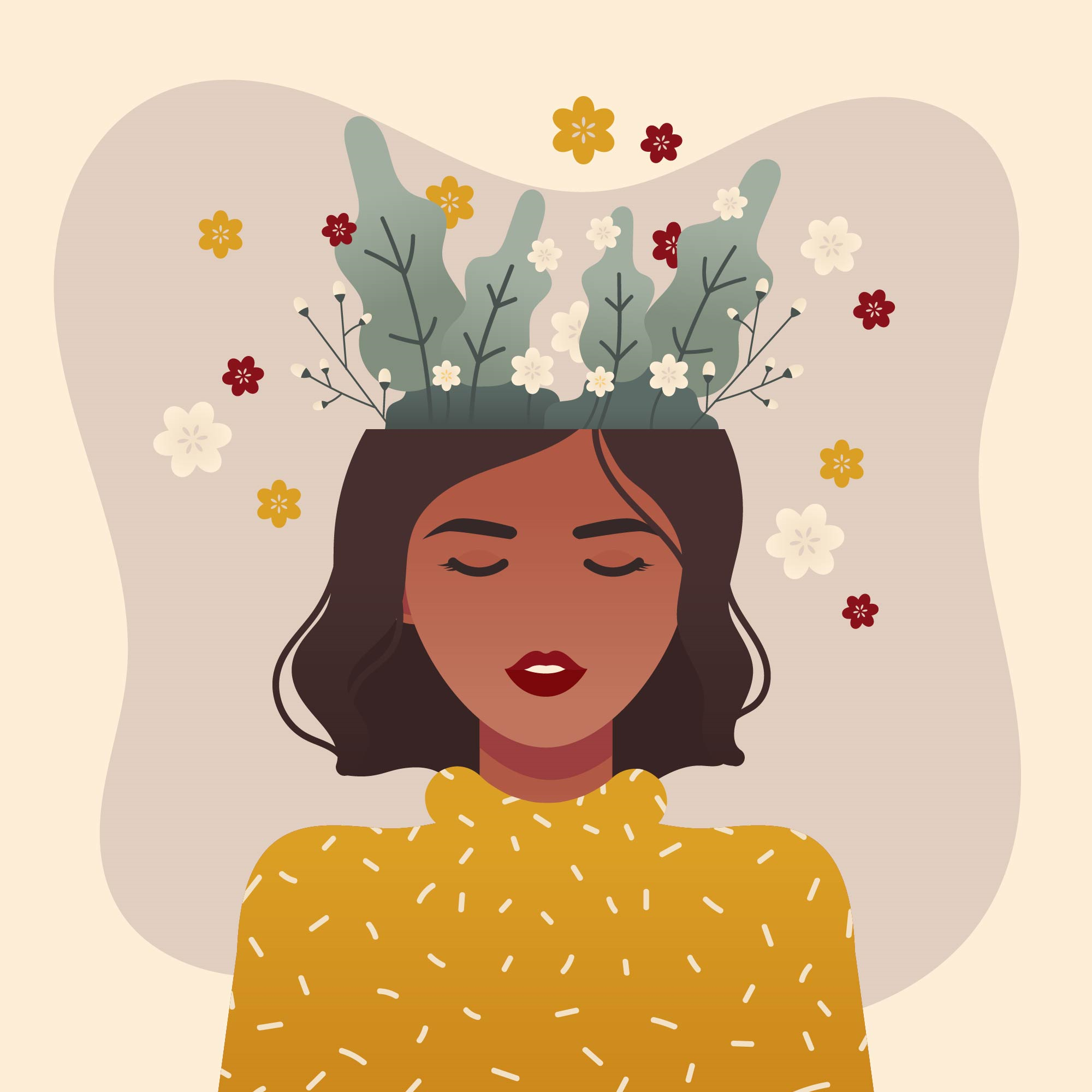 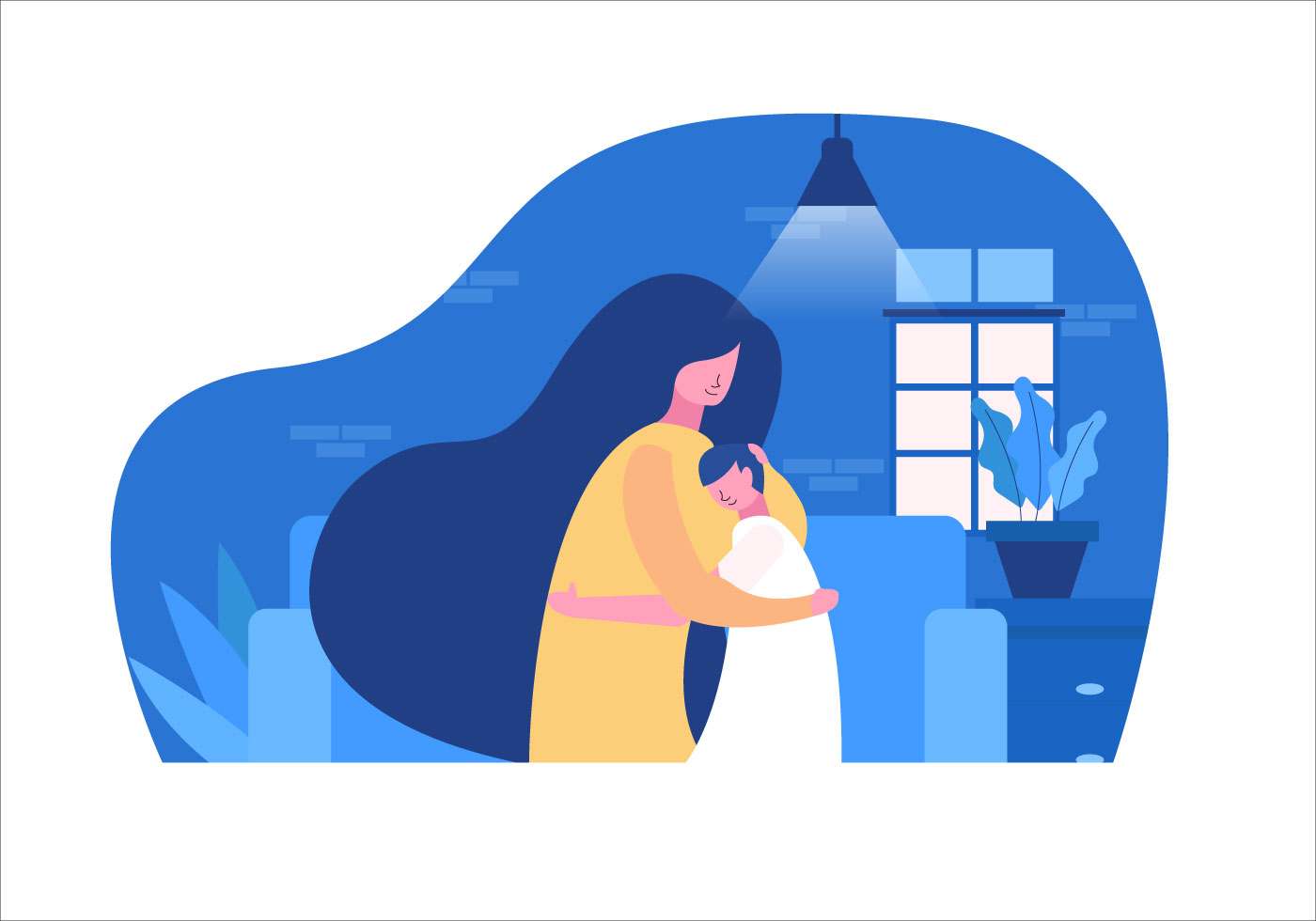 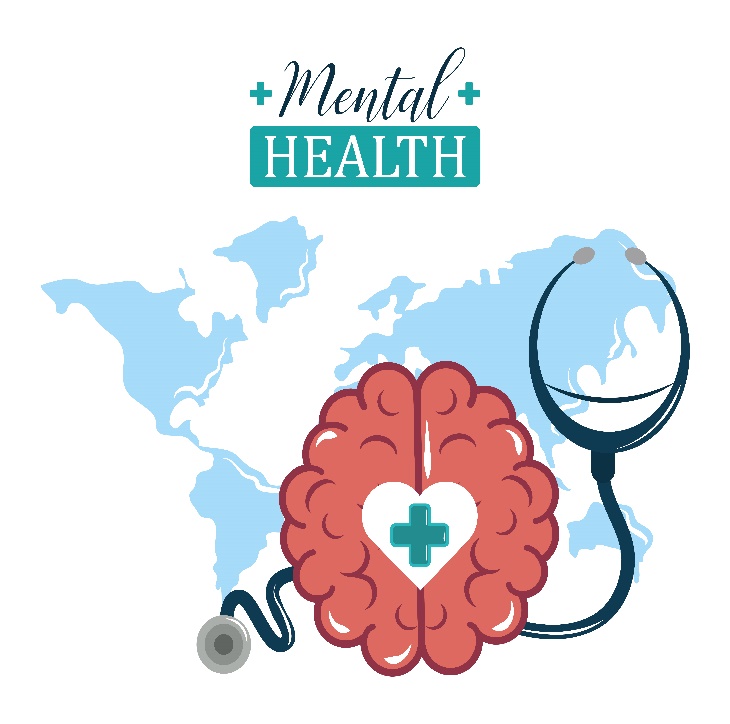 Community-Based Solutions
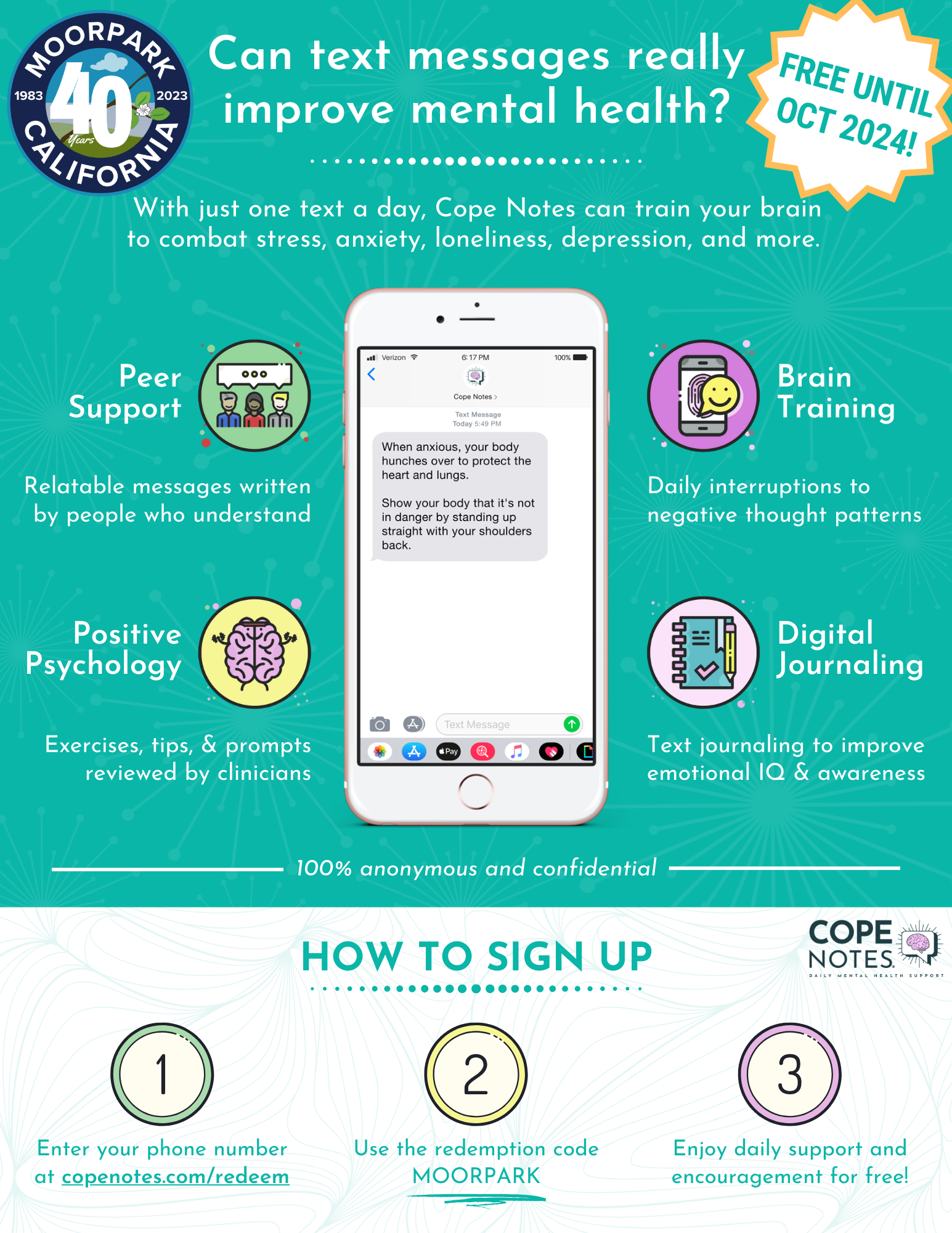 Community- Based Solutions
Raising Awareness
Partnership with Didi Hirsch Mental Health Services
Developed First Responders Training on Crisis De-Escalation and Intervention
California Highway Patrol
Freeway Service Patrol Drivers and Dispatchers
Developed Community Suicide Awareness, Prevention & Response Training
City of Moorpark focus on community mental health, including Cope Notes
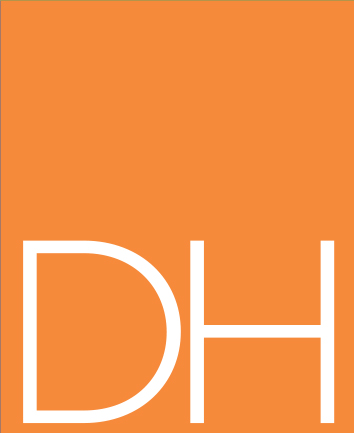 Community Based Trainings
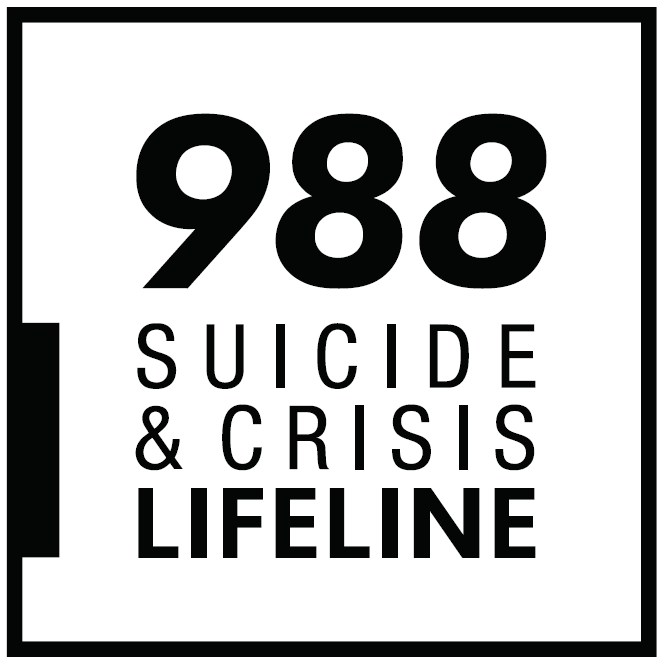 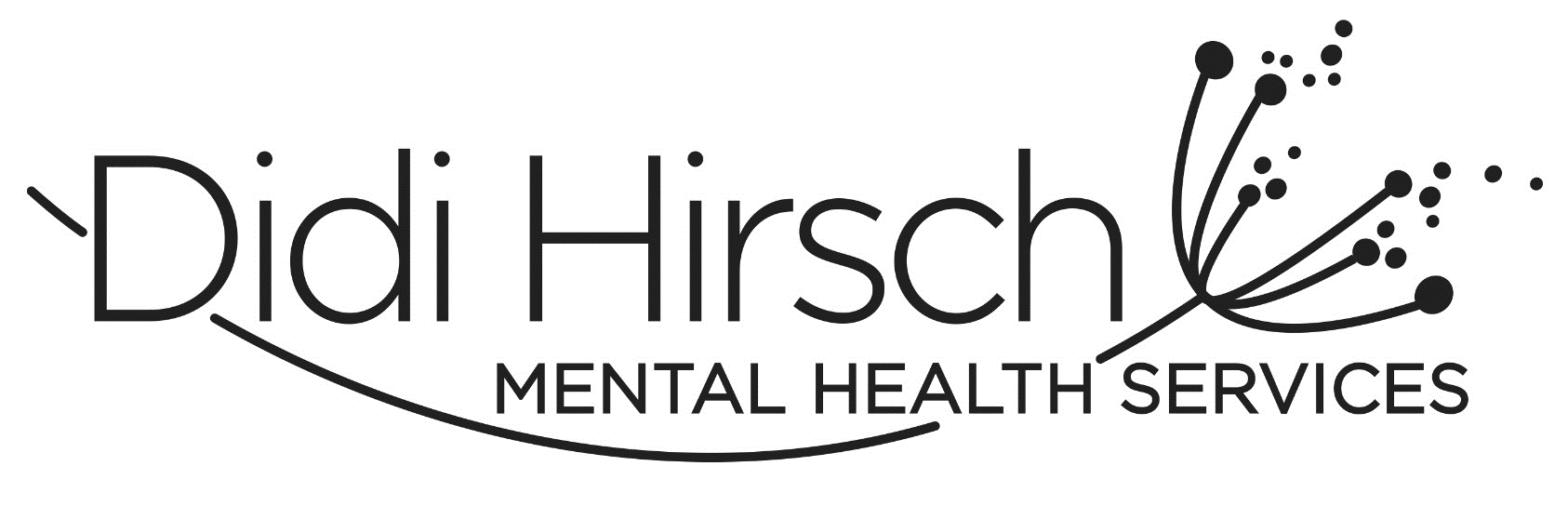 Substance Abuse/Addiction
High co-morbidity rates
Increased risk
Trainings cover:
Suicide awareness
Suicide alertness
Suicide prevention & intervention
Suicide and crisis resources
[Speaker Notes: --Suicide affects us all.  
Show of hands:  How many of you have lost someone to suicide.  you certainly do not need to answer this if it makes you uncomfortable.  * READ SLIDE*
--Note family in the second row (mother in the middle, oldest son on the left, and youngest daughter on the right)
--All three died by suicide in a ten year time span
--Suicide contagion - individuals who lose a friend or relative to suicide are at greater risk for attempting or dying by suicide in the future
--Mental illness can run in families; mental illness is a risk factor for suicide   
 --Important to understand possible risk associated with family history of mental illness]
Suicide Statistics:  2021
11th
Leading cause of death in the US
128
People in the US die by suicide each day
3rd
Leading cause of death for youth (15-24)
Anyone can be at risk!
Statistics from CDC/SAVE.org and/or SAMHSA Health Survey
Three Steps: Suicide Prevention
[Speaker Notes: THEN WHAT?
 Say, “What do we do if they say yes, suicide is the issue, or they say something that makes us believe suicide might be the issue?”
 Say, “There are 3 steps, and we’re going to talk about each of them”
READ THREE STEPS,  then click to next slide]
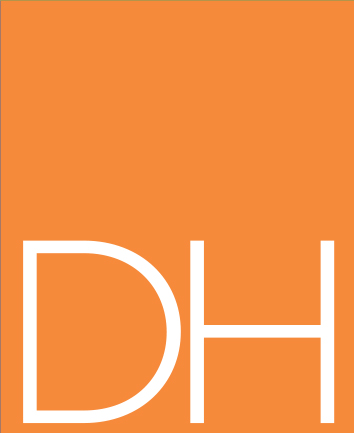 First Responder Trainings
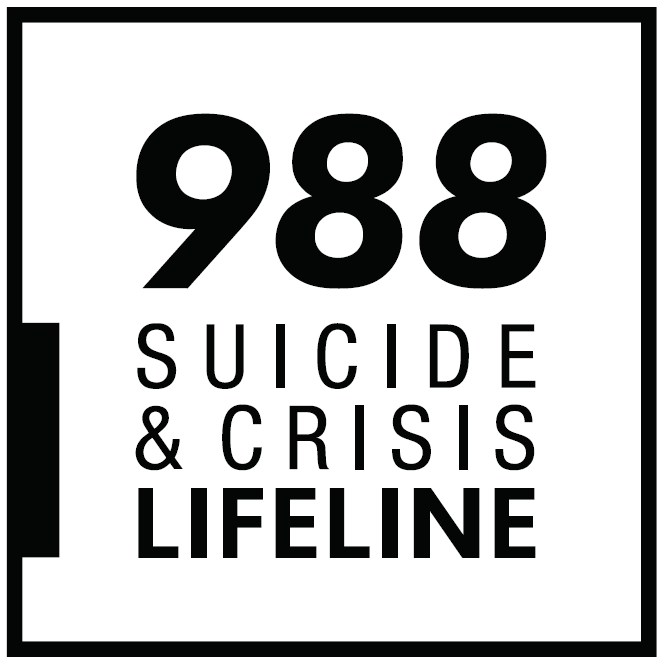 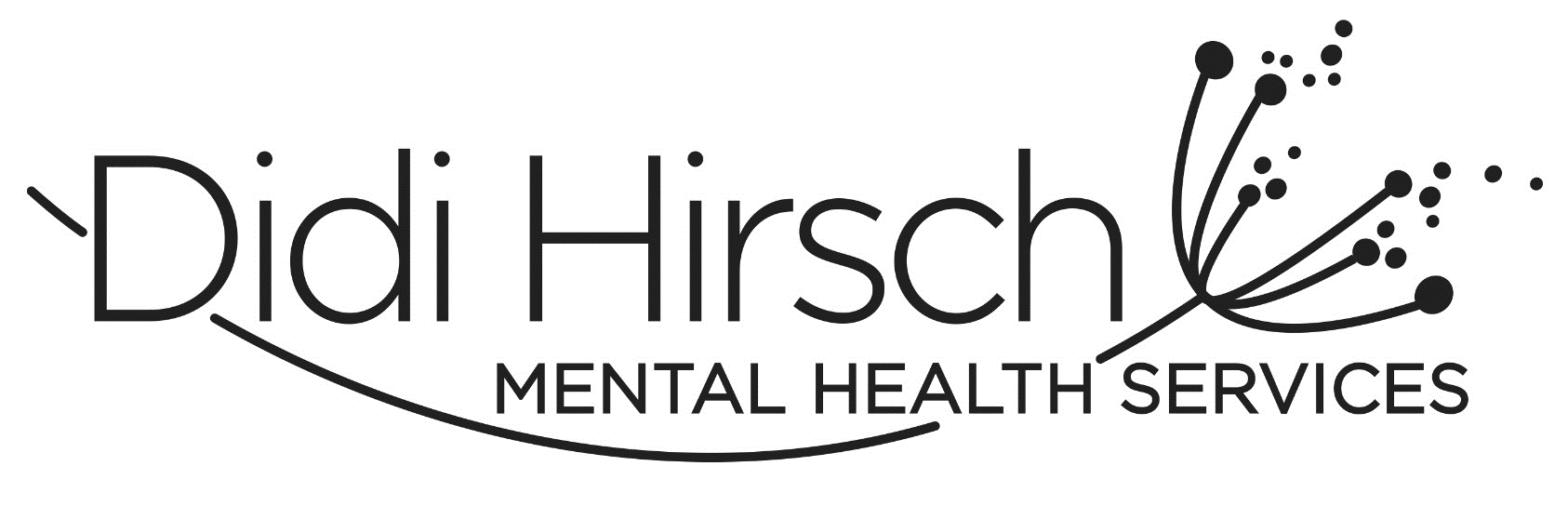 Substance Abuse/Addiction
High co-morbidity rates
Increased risk
Trainings cover:
Suicide awareness & prevention
Crisis de-escalation
Suicide intervention
Suicide and crisis resources
[Speaker Notes: --Suicide affects us all.  
Show of hands:  How many of you have lost someone to suicide.  you certainly do not need to answer this if it makes you uncomfortable.  * READ SLIDE*
--Note family in the second row (mother in the middle, oldest son on the left, and youngest daughter on the right)
--All three died by suicide in a ten year time span
--Suicide contagion - individuals who lose a friend or relative to suicide are at greater risk for attempting or dying by suicide in the future
--Mental illness can run in families; mental illness is a risk factor for suicide   
 --Important to understand possible risk associated with family history of mental illness]
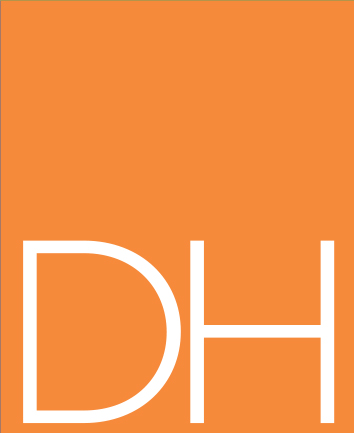 Crisis De-escalation Model
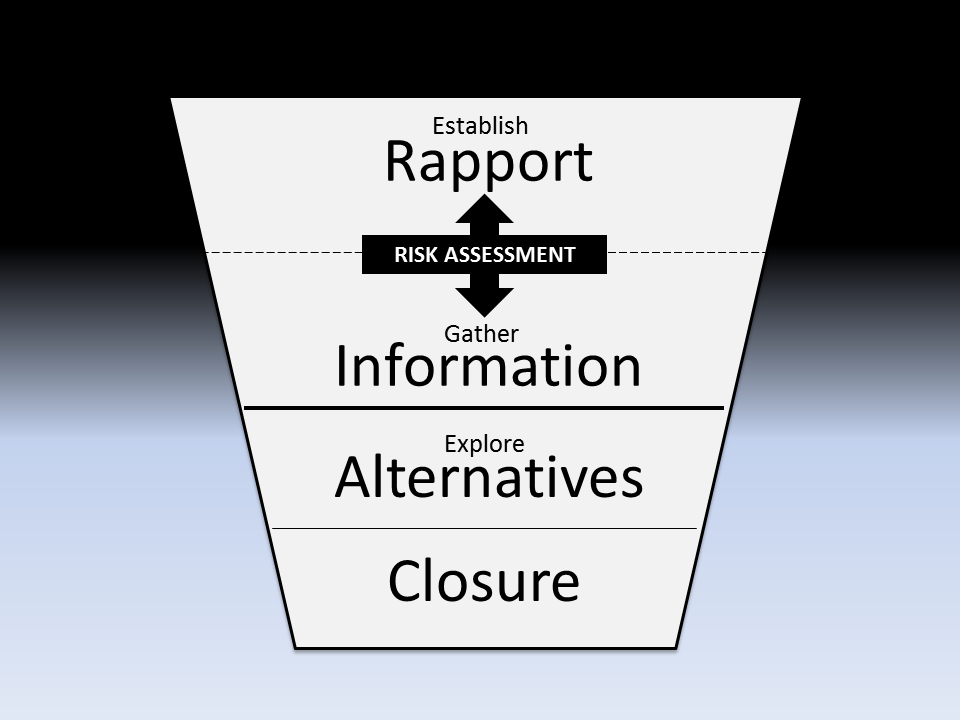 Substance Abuse/Addiction
High co-morbidity rates
Increased risk
Suicide Risk Assessment: How to Respond
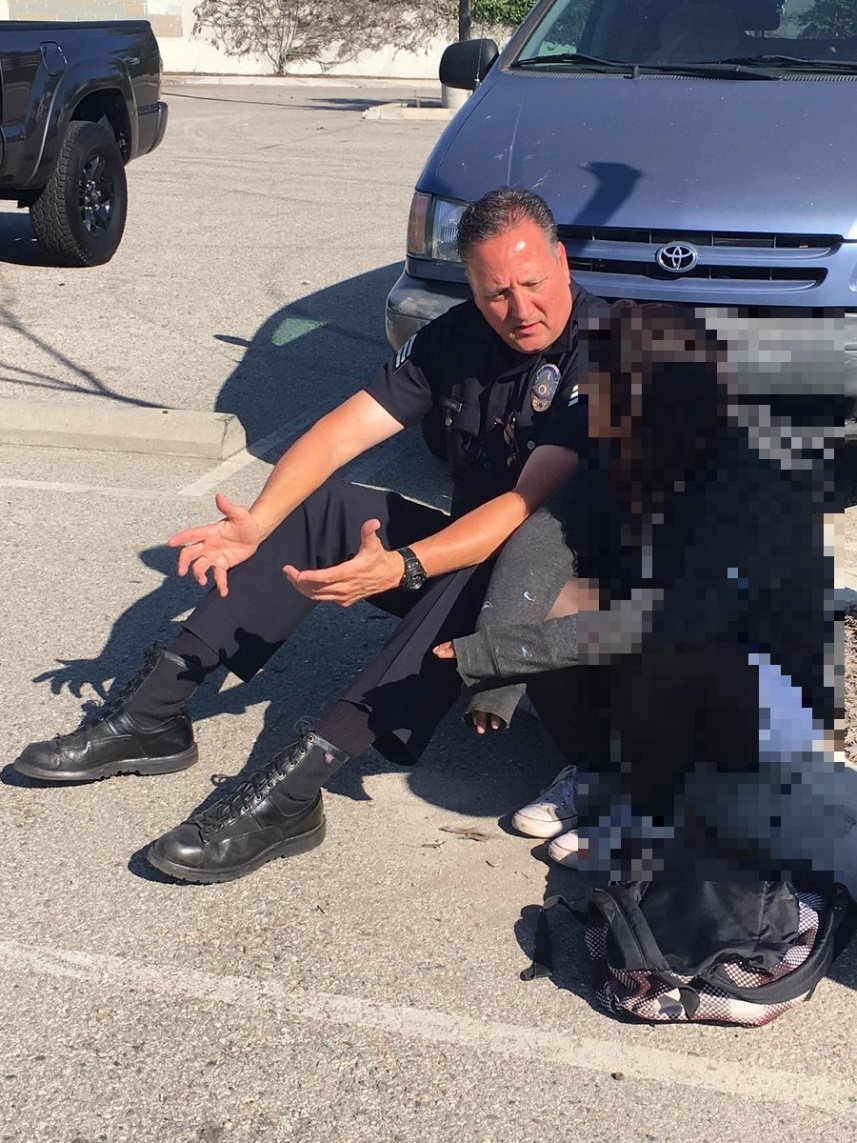 RESPOND with EMPATHY and RESPECT:
“Thank you for telling me.”
“You must be in a lot of pain.”
“I’m worried about you.”
“Let’s talk about this…”
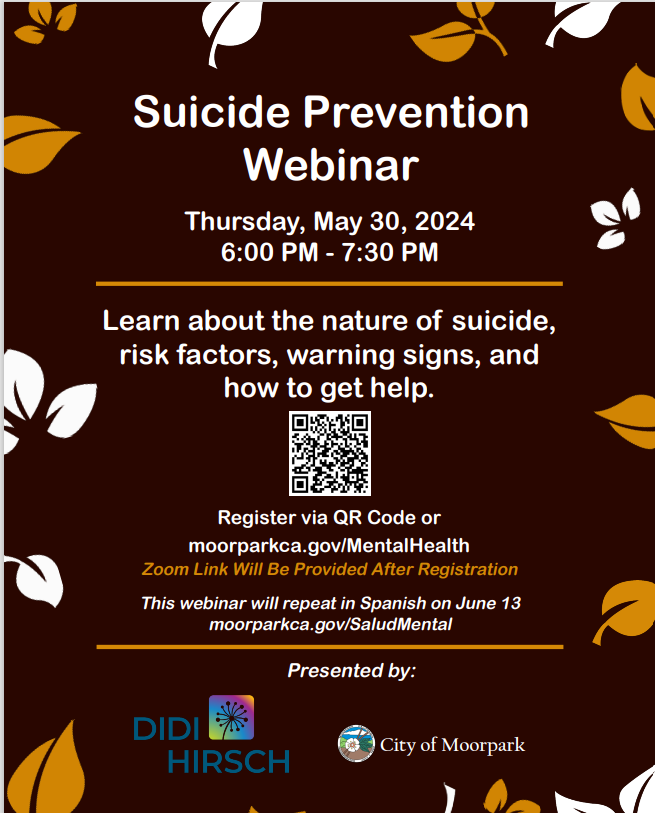 Raising Awareness
Mental Health Month, Suicide Prevention Awareness Month and Beyond
Suicide Prevention Webinar – May 30
Presentation to Simi Valley City Council – Sept. 9
Presentation to Moorpark City Council – Sept. 18
First Responders Training, Hosted by City of Moorpark – Oct. 24
Virtual Community Trainings – Dates TBD
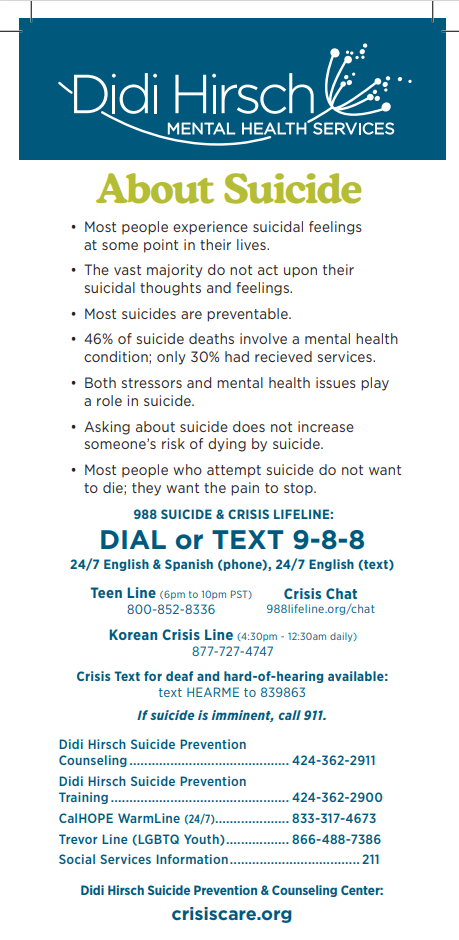 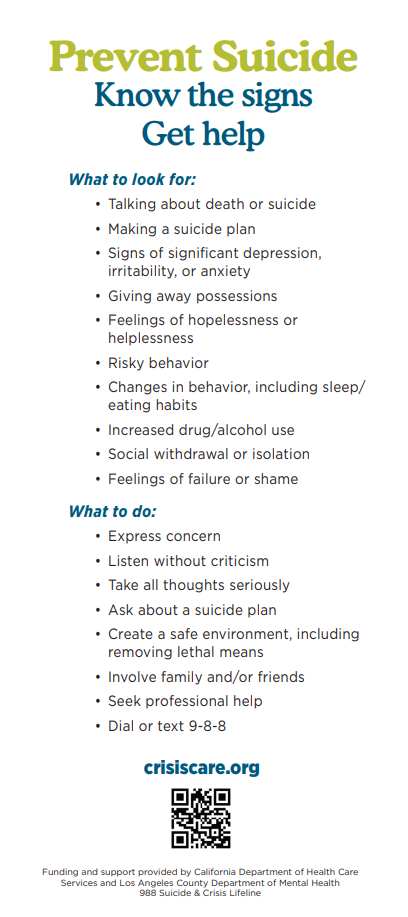 Community- Based Solutions
Questions?